GO Team Meeting #1
Jean Childs Young Middle School
September 19, 2024
TOPICS
School Strategic Plan
	Strategic Plan & Priorities Review
	SMART Goals
Data Discussion
	Spring MAPS
	GMAS
School Uniform Discussion
Principal’s Report
	Current Enrollment & Leveling
	Information about our school
2021-2025Strategic Plan
Young Middle School
Vision: Jean Childs Young Middle School will be a high performing IB school of choice where students want to learn, parents and families engage, educators empower students to succeed, and the community collaborates with the school to rebuild the legacy.
Mission: The mission of Jean Childs Young Middle School is to prepare students to be globally competitive through rigorous and equitable instruction, a continuum of care and services, and active partnerships with parents and community stakeholders.
SMART GOALS
Increase ADA from 87.8% to 90% by May 2025
As measured by Milestones, Math - (Lvl 3 and up) will increase from 13% to 16% (Lvl 2 and up) will increase from 47% to 50%
As measured by Milestones, ELA - (Lvl 3 and up) will increase from 17% to 20% and  (Lvl 2 and up) will increase from 48% to 51%
School Strategies
APS Strategic Priorities & Initiatives
School Strategic Priorities
1A Analysis of whole school MAP data quarterly & create plans based on the data. 
1B. Use data analysis protocol in PLCs to consistently review current student data and inform the classroom instruction
2A. Monitor and support the implementation of the Intervention Block
2B. Lesson internalization in PLCs
3A. Implement monthly IB PLCs to train and support staff members on IB integration
3B. Facilitate IB walkthroughs, observations, and modeling to ensure integration
Fostering Academic Excellence for All
Data
Curriculum & Instruction
Signature Program
Use data to drive instruction and academic decisions. 
Increase academic achievement and promote growth in ELA and Math.
Implement IB Program standards and practices with fidelity.
4. Increase student attendance and engagement
5. Implement a whole child support system to meet the individual needs of every student, supports social emotional learning, and promotes wellness
6. Utilize flexible learning tools, technology, and targeted instruction to personalize learning for all students
Building a Culture of Student Support
Whole Child & Intervention
Personalized Learning
4A. CARE Team will monitor students with less than 80% ADA, excluding excused absences, through Individualized Success Plan 
4B. CARE Team and identified staff will make weekly outreach calls for all students with less than 80% ADA 
4C. Offer opportunities for students to be engaged in clubs, extra-curricular activities, and extended learning experiences. 
5A. Den services will be provided to match the specific needs of each student 
5B. Advisory classes with integrated SEL lessons
6A. Provision of devices to create a 1:1 access, tech support, ……….
6B. Utilization of interactive technology platforms to promote personalized and adaptive student learning and create individualized student learning paths
4
Young Middle School
Vision: Jean Childs Young Middle School will be a high performing IB school of choice where students want to learn, parents and families engage, educators empower students to succeed, and the community collaborates with the school to rebuild the legacy.
Mission: The mission of Jean Childs Young Middle School is to prepare students to be globally competitive through rigorous and equitable instruction, a continuum of care and services, and active partnerships with parents and community stakeholders.
SMART GOALS
As measured by Milestones, ELA - (Lvl 3 and up) will increase from 17% to 20% and  (Lvl 2 and up) will increase from 48% to 51%
Increase ADA from 87.8% to 90% by May 2025
As measured by Milestones, Math - (Lvl 3 and up) will increase from 13% to 16% (Lvl 2 and up) will increase from 47% to 50%
School Strategies
APS Strategic Priorities & Initiatives
School Strategic Priorities
7. Build teacher capacity to support academic achievement
7A. Ongoing professional learning and promote opportunities for teachers to serve as leaders within the building (recruitment ambassadors, serving as instructional exemplars, etc.)
7B. Teachers will facilitate PLCs using an established protocol
Equipping & Empowering Leaders & Staff
Strategic Staff Support
Equitable Resource Allocation
8. Sustain and enhance family engagement that fosters positive relationships with all stakeholders in an effort to promote academic achievement
Creating a System of School Support
Collective Action, Engagement & Empowerment
8A. Maintain and promote an active GO Team  
8B. Create opportunities for parents, local businesses, community partnerships, and other stakeholders to engage with the school on a consistent basis
8C. Create and sustain a warm  culture where everyone feels valued and welcomed
8D. Maintain consistent communication with all stakeholders
8E. Establish a PTA
5
Strategic Plan
Priority Ranking
Insert the school’s priorities from Higher to Lower
Higher
1. Increase academic achievement and promote growth in ELA and Math.
2. Implement a whole child support system to meet the individual needs of every student, supports social emotional learning, and promotes wellness
3. Implement IB Program standards and practices with fidelity.
Lower
Connecting the Strategic plan & Continuous Improvement Plan
Key Indicator
Strategic Plan Priority
CIP SMART Goal
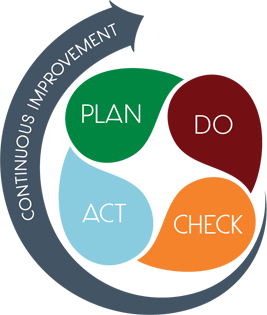 7
DataDiscussion
Spring MAP 
Results
9
ELA MAP Achievement 2024-2025
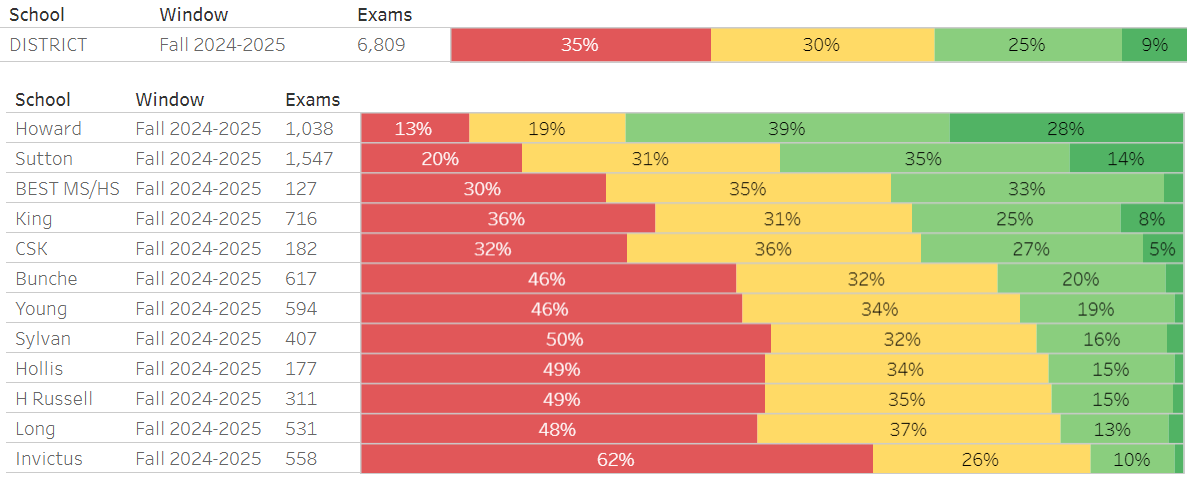 ELA Grade Level Achievement
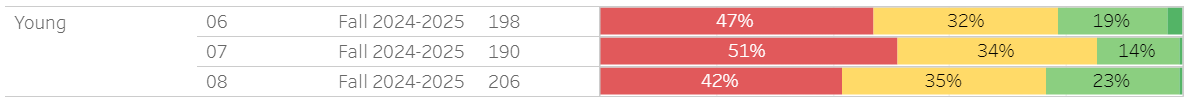 Subgroup Proficiency Data: ELA
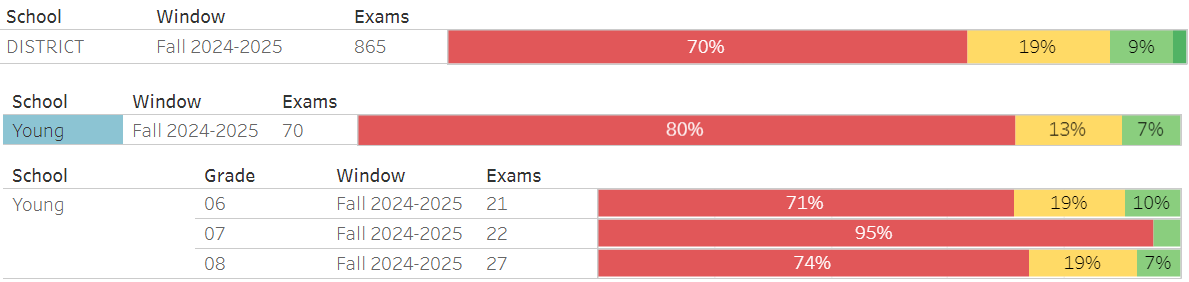 SWD
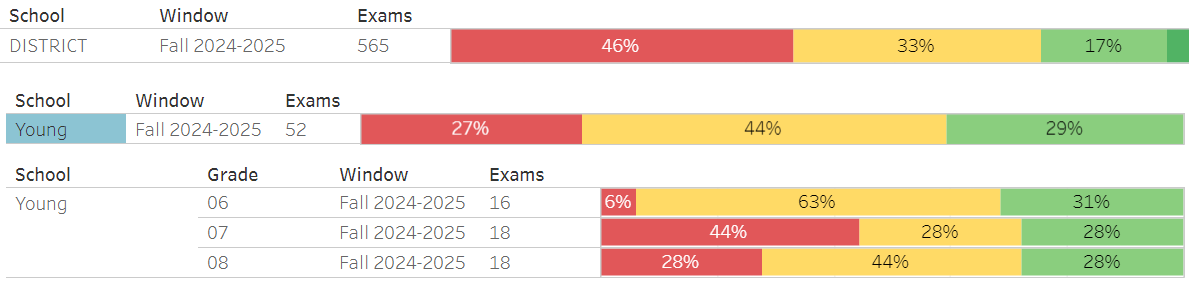 ELL
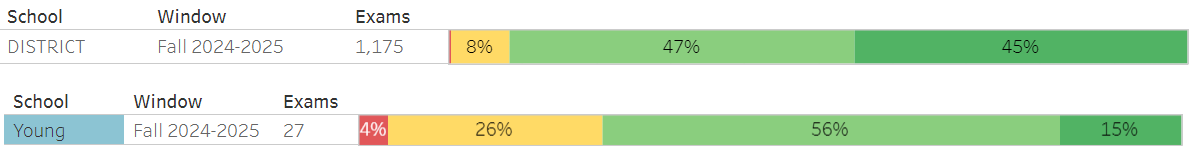 Gifted
Are We Meeting Our Goals?
ELA
MATH MAP Achievement 2024 - 2025
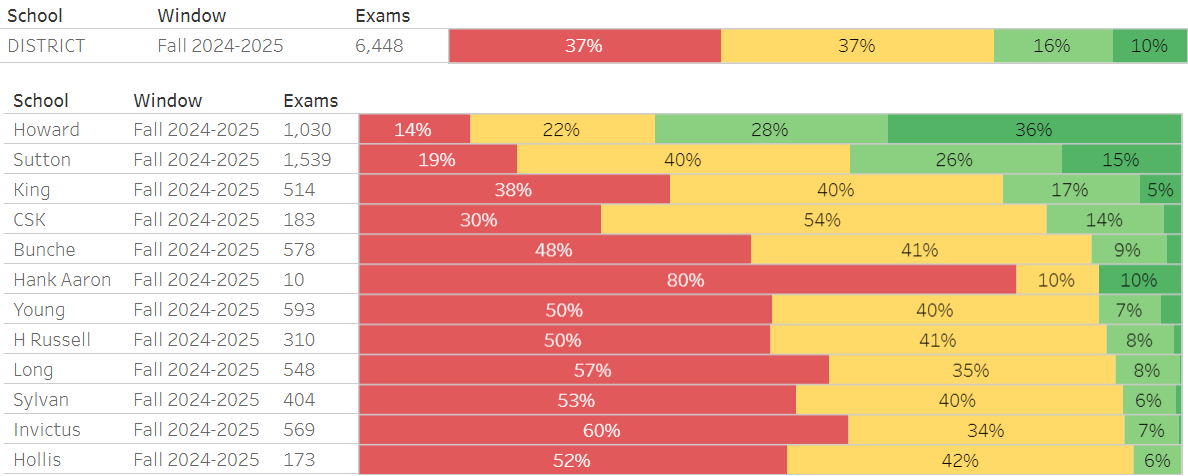 Math Grade Level Achievement
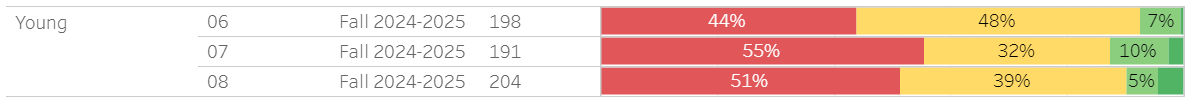 Subgroup Proficiency Data: MATH
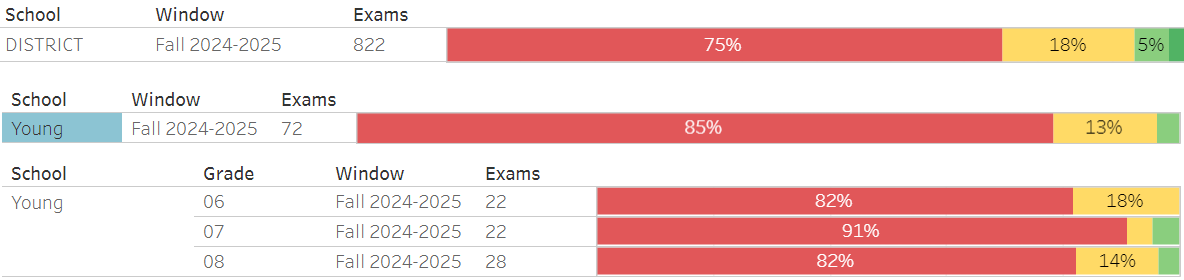 SWD
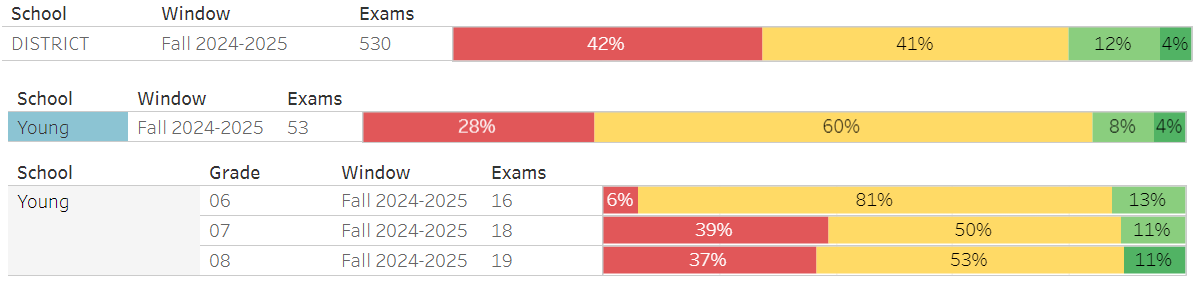 ELL
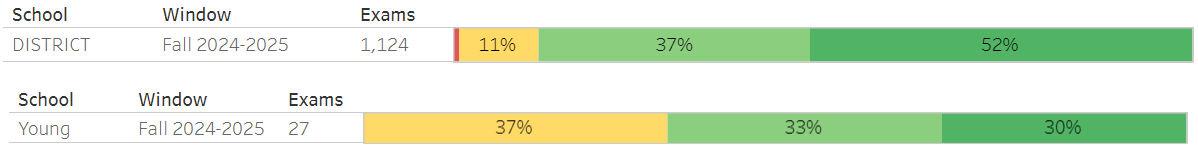 Gifted
Are We Meeting Our Goals?
Math
Science MAP growth quintiles 2024-2025
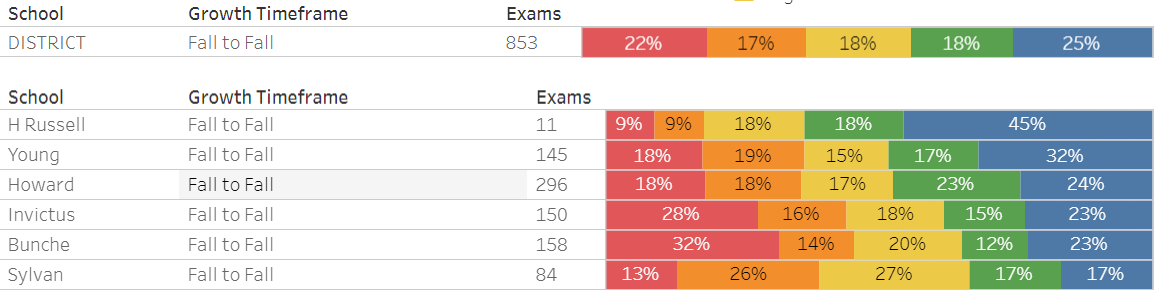 Subgroup Proficiency Data: Science
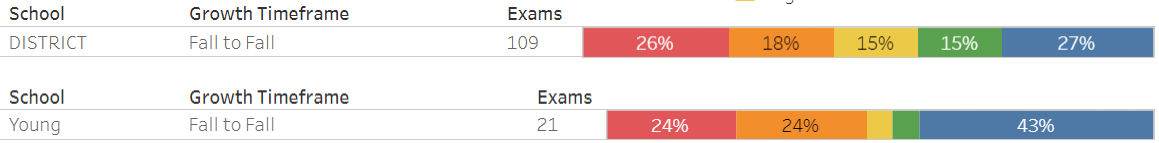 SWD
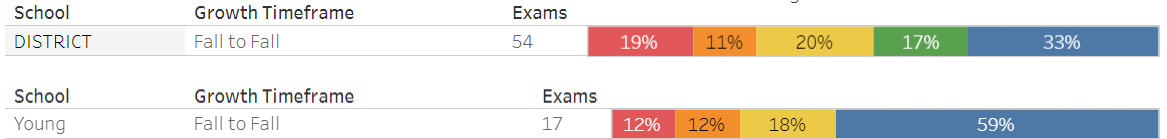 ELL
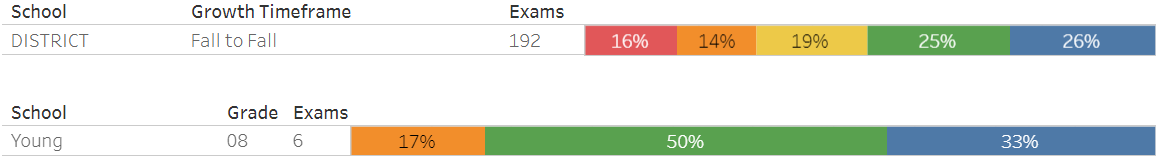 Gifted
Are We Meeting Our Goals?
Science
GMAS Results
Milestones Math results are embargoed by GA DOE until late September 2024. If you meet prior to the data being released, results will be shared at your next GO Team meeting.
19
ELA - School-Wide Georgia Milestones Assessment Data (GMAS)
Developing
Distinguished
Beginning
Proficient
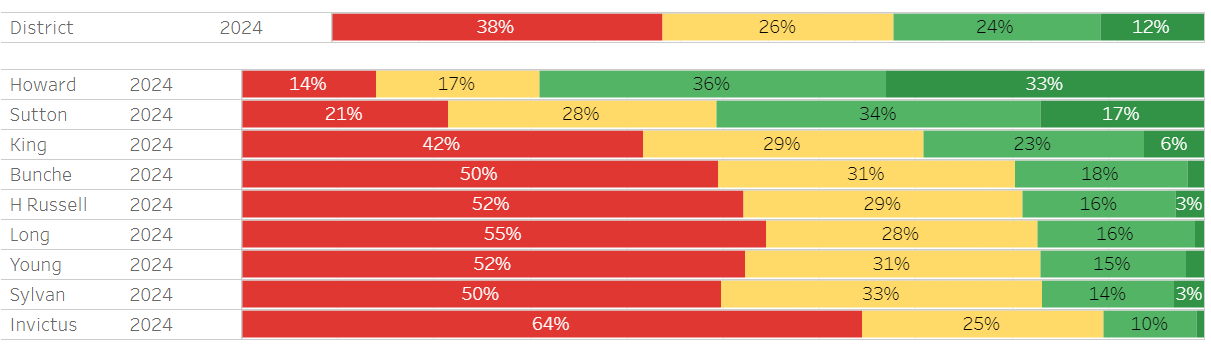 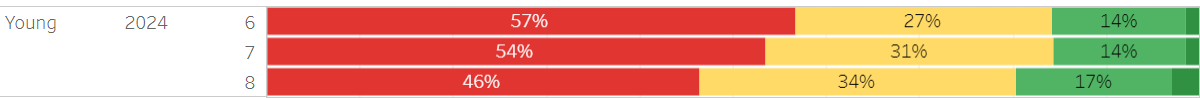 [Speaker Notes: Wishes and Wows]
Did We Meet Our Goals?
ELA
Science - School-Wide Georgia Milestones Assessment Data (GMAS)
Developing
Distinguished
Beginning
Proficient
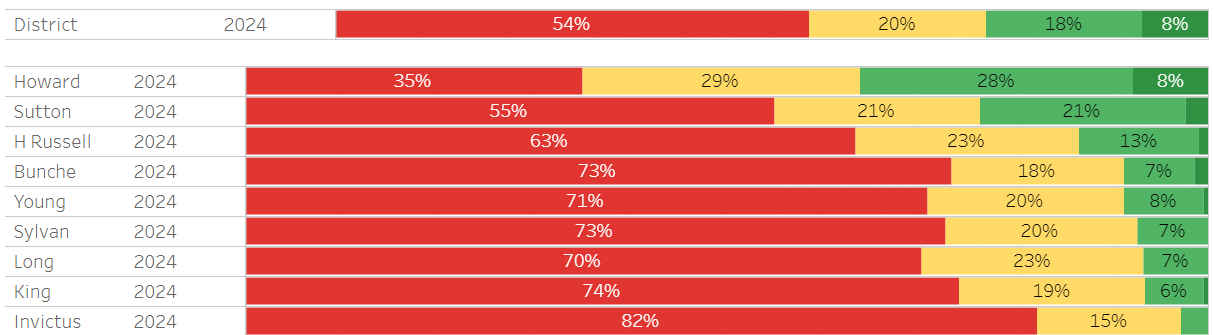 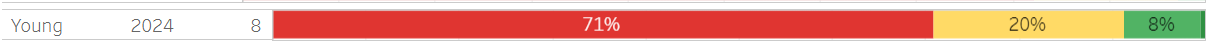 [Speaker Notes: Wishes and Wows]
Social Studies - School-Wide Georgia Milestones Assessment Data (GMAS)
Developing
Distinguished
Beginning
Proficient
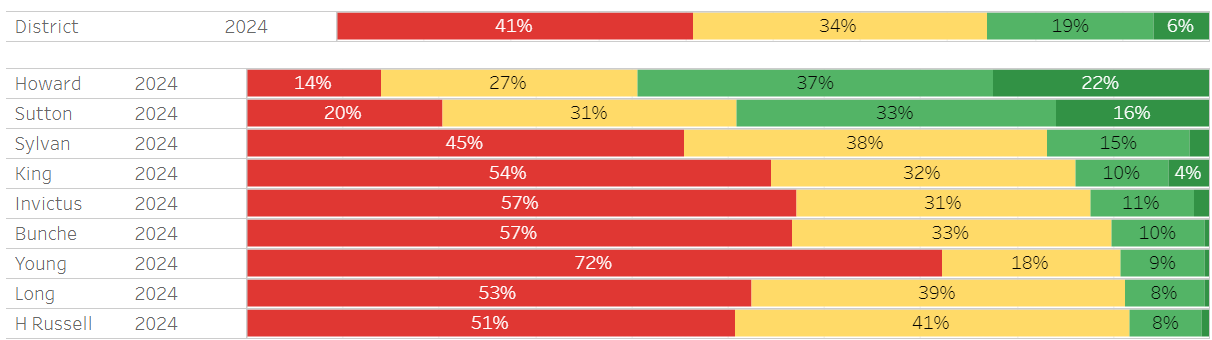 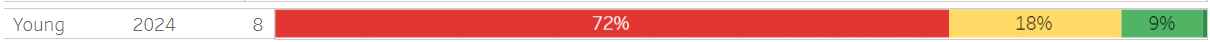 [Speaker Notes: Wishes and Wows]
Students with Disabilities(SWD) GMAS Data
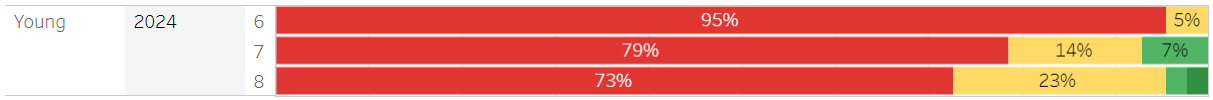 ELA
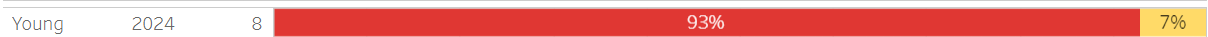 Science
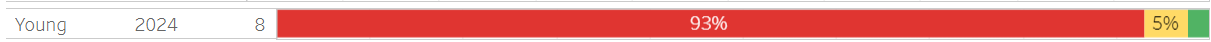 S. Studies
[Speaker Notes: Wishes and Wows]
English Language Learners (ELL) GMAS Data
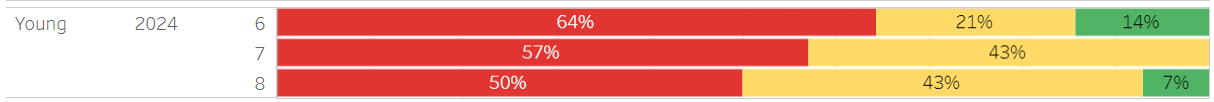 ELA
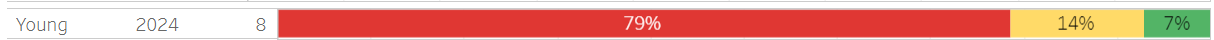 Science
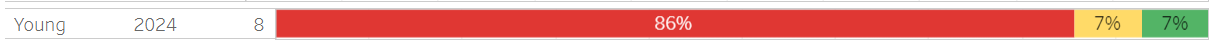 S. Studies
[Speaker Notes: Wishes and Wows]
Glows & Grows
Glows
Grows
GMAS
6th and 8th grade showed improvement on both Math and ELA. Gains in 6th grade Math 
SWD students showed improvement for both Math and ELA schoolwide. 
MAP
ELA meeting/exceeding most EOY goals
Math meeting EOY schoolwide goal
GMAS
There were declines in 7th grade across the board as well as in 8th grade Social Studies.

MAP
ELA level 3 and up below target
Math all grades level 3 and up below target
are we on target to successfully ACCOMPLISH our priorities?
IMPACT
26
GO Team Discussion:Data Protocol
What do you notice?

What are your wonderings?

What additional questions do you have?
27
Timeline for GO Teams
You are HERE
28
Questions?
29
Discussion: Optional SchoolUniform
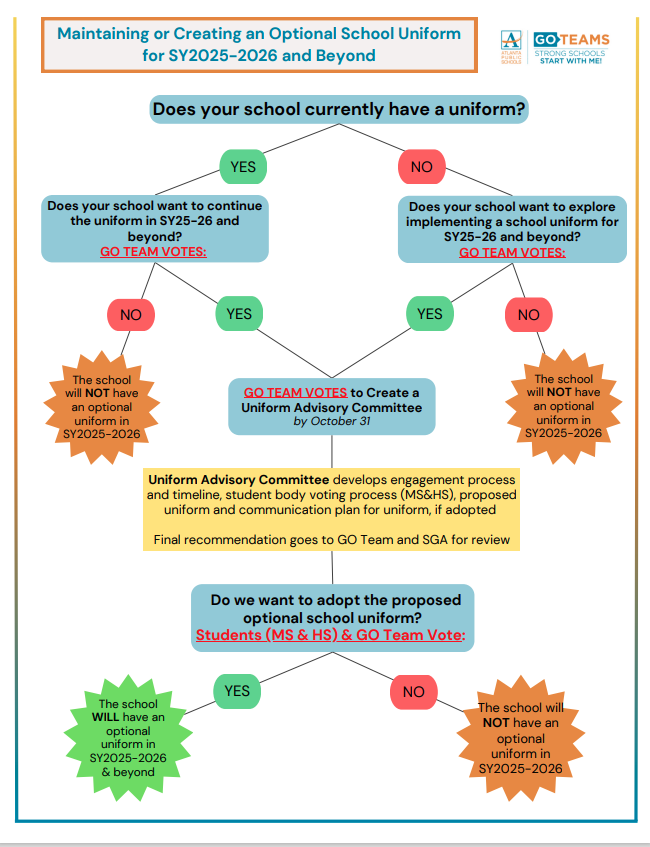 31
Optional School Uniform
In the 2023-2024 school year, the APS Board of Education updated the district’s dress code policy.  As part of the update, starting with the 2025-2026 school year if a school wishes to maintain or explore implementing an optional school uniform, it must go through an engagement process and have a vote as outlined below:
Elementary
Middle
High
A school uniform is adopted upon the agreement of the principal and a majority vote of the School Governance Team (GO Team).
School uniforms are adopted upon the agreement of the principal, GO Team and the elected student government. If the school does not have an elected student government, then a majority vote must be secured from the student body to adopt a school uniform.
School uniforms are adopted upon the agreement of the principal, GO Team and the elected student government. If the school does not have an elected student government, then a majority vote must be secured from the student body to adopt a school uniform.
If your school currently has a school uniform and wishes to continue it, you must go through this process!
32
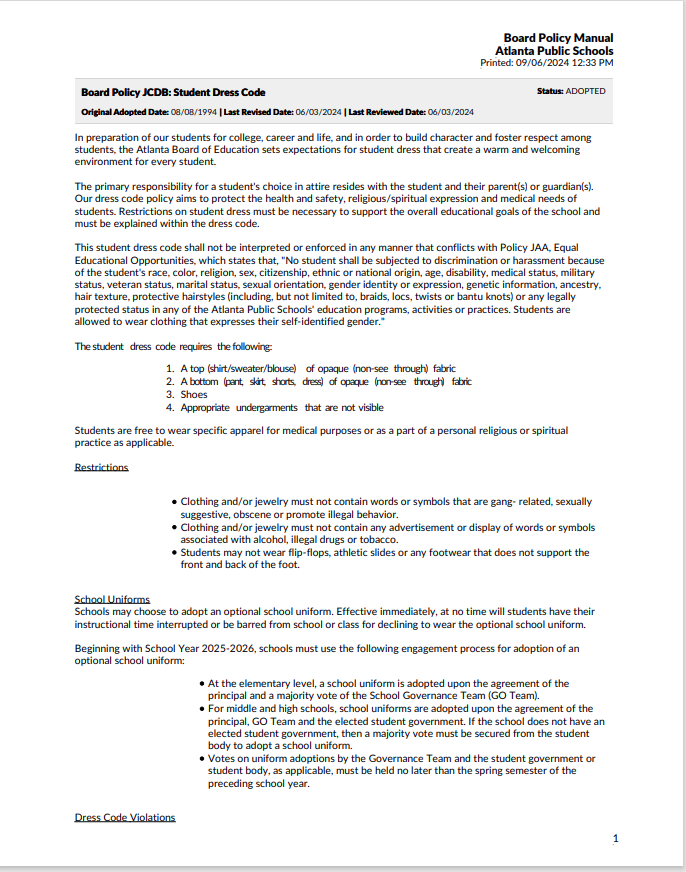 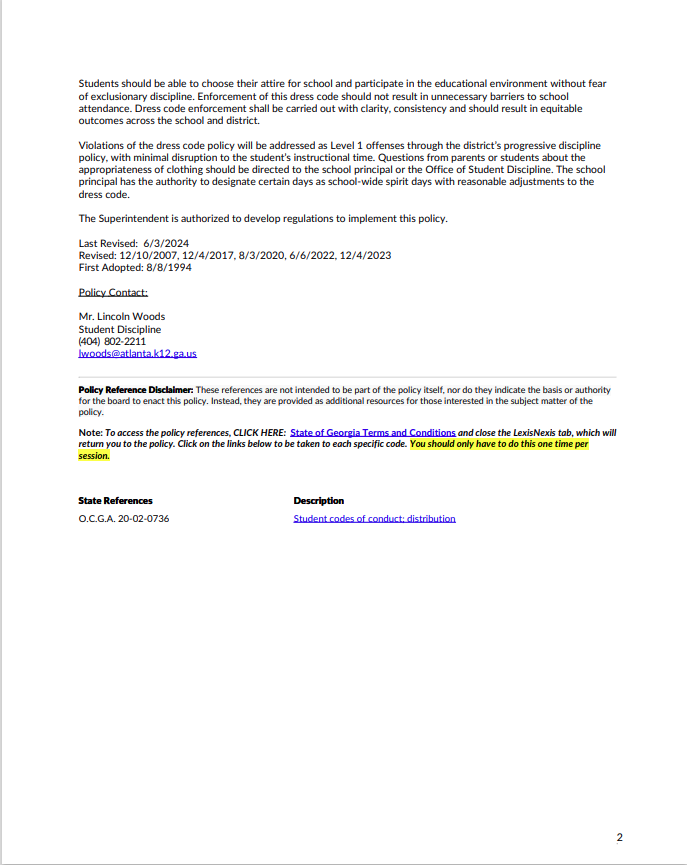 33
ABOE Policy JCDBStudent Dress Code(Last Revised, 06/03/2024)
http://tinyAPS.com/?APSDressCodePolicy
Restrictions
Requirements
No words or symbols that are gang-related, sexually suggestive, obscene or promote illegal behavior
Nothing associated with alcohol, illegal drugs or tobacco
No flip-flops, athletic slides or footwear that doesn’t support the front and back of the foot
A top of non-see through fabric
A bottom of non-see through fabric
Shoes
Undergarments that are not visible
34
School-specific Dress Codes
We have one districtwide student dress code adopted
by the Atlanta Board of Education. 
School-specific dress codes may not contradict Board policy.
Examples of problematic school specific dress-code provisions
35
School Uniforms
Schools may choose to adopt an optional school uniform.

Effective immediately, at no time will students have their instructional time interrupted or be barred from school or class for declining to wear the optional school uniform.
36
Establish an optional school uniform
If your school currently has a school uniform and wishes to continue it, you must go through this process!
The GO Team needs to TAKE ACTION (vote) on maintaining or exploring implementing an optional school uniform. 

After the motion and a second, the GO Team may have additional discussion. Once discussion is concluded, the GO Team will vote.

If the GO Team votes to move forward, then the team should proceed to discuss the School Uniform Advisory Committee.
Take Action
DISCUSSION
Only needed if the GO Team voted YES to maintaining or exploring establishing an optional school uniform.
The GO Team will now discuss if they wish to move forward with establishing a School Uniform Advisory Committee.
The School Uniform Advisory Committee will be responsible for:

Develop a stakeholder engagement plan to receive feedback on implementing a uniform and its components, if adopted. Must include a minimum 20-day public comment period on any proposed uniform
Recommending the optional school uniform components.
Establishing the student voting timeline and process (if necessary).
Determine the length of time the uniform will be in use before reconsideration
Developing a communication plan to inform the school community about the optional school uniform, if the uniform is adopted 
Other objectives as defined by the GO Team.
Only needed if the GO Team voted YES to maintaining or exploring establishing an optional school uniform.
Committee members
The GO Team will also need to determine who will be on the committee:
The GO Team Chair will name the Committee Chair.
No more than 2 additional GO Team members may be on the committee (a maximum of 3 GO Team Members).
Committee must have at least 3 students as outlined below:
Other committee members may be added, as determined by the GO Team.
Middle
High
Elementary
Elementary School with Ambassadors Recommend inclusion of at least 3 student ambassadors 

Elementary School without Ambassadors 
Recommend inclusion of at least 3 students selected by the principal with GO Team input
High School with Elected Student Government 
At least 3 students as selected by the SGA 

High School without Elected Student Government
At least 3 students as selected by the principal with GO Team input
Middle School with Student Ambassadors 
At least 3 student ambassadors 

Middle School without Student Ambassadors 
At least 3 students selected by the principal with GO Team input
39
Establish the Committee
Only needed if the GO Team voted YES to maintaining or exploring establishing an optional school uniform.
The GO Team needs to TAKE ACTION (vote) on establishing its School Uniform Advisory Committee based on the previous discussion. 
After the motion and a second, the GO Team may have additional discussion. 
Once discussion is concluded, the GO Team will vote.
If the GO Team votes in the affirmative (yes) for moving forward, then the Chair will need to fill out a committee resolution form (see example on next slide) and send to the GO Team Office.
Take Action
Blank Committee Resolution
41
Principal’s Report
Young Middle School Leveling and fy25 budget adjustment
Date
Enrollment
Leveling
Leveling is the process the District uses to adjust school budget allocations to match student enrollment.
*The budget adjustment reflects the impact of the following: enrollment changes, FY25 reserve, adjustments to Title I, Family Engagement and School Improvement Allocations, Security Grants and FY24 carryover funds
44
[Speaker Notes: Principals: Based on your15-Day count, please give your GO Team an overview of your projected vs. 8/21 enrolled numbers as well as information on your FY25 budget adjustment.]
Plan for FY25 Leveling Reserve 
$ 50,537
**Used to offset $90,678 deficit
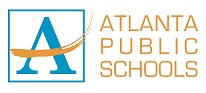 45
[Speaker Notes: Review the previously discussed plan for the FY25 Leveling Reserve as discussed by the GO Team in your Feb. 2024 Budget Feedback meeting and March 2024 Approval meeting.]
Plan for FY25 Title I Holdback
$2,873
EXAMPLE
**Used to offset $90,678 deficit
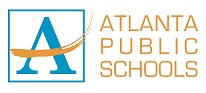 46
[Speaker Notes: Review the previously discussed plan for the FY25 Title I Holdback as discussed by the GO Team in your Feb. 2024 Budget Feedback meeting and March 2024 Approval meeting.]
Summary of Changes As A result of FY25 Budget Adjustment
47
Information aboutour school
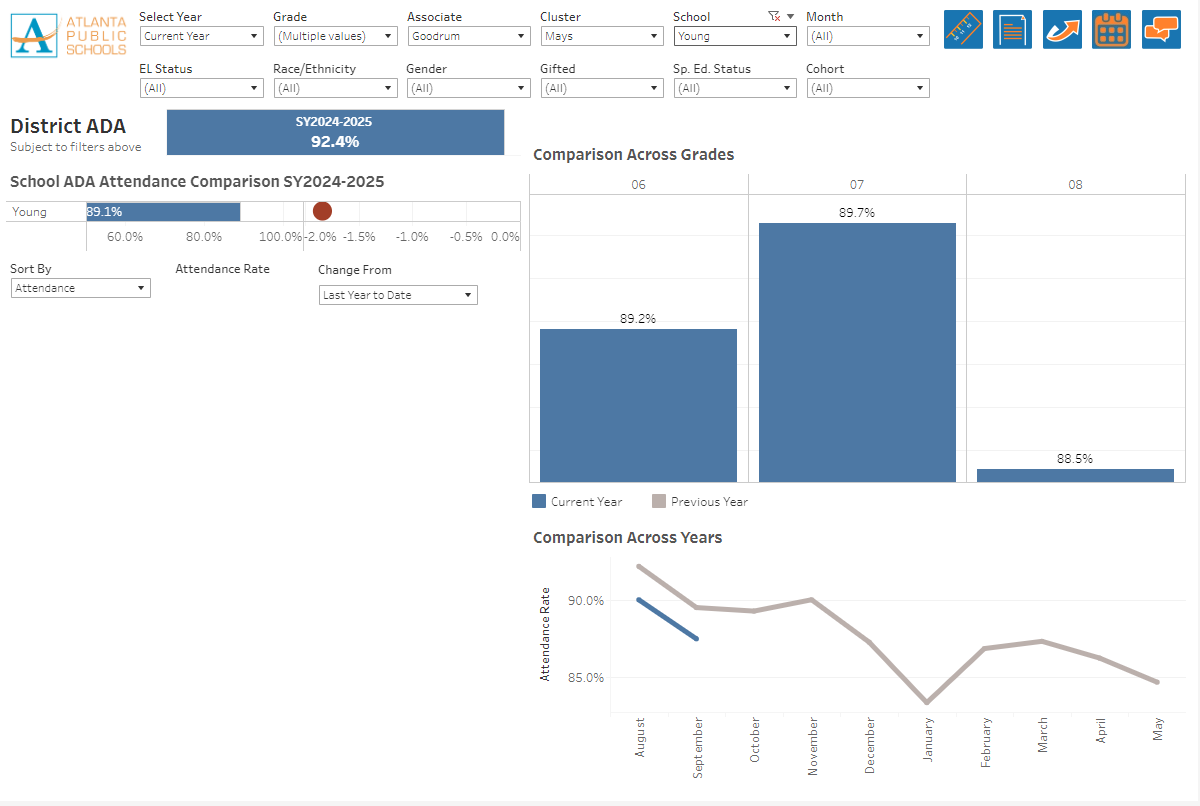 Information aboutour school
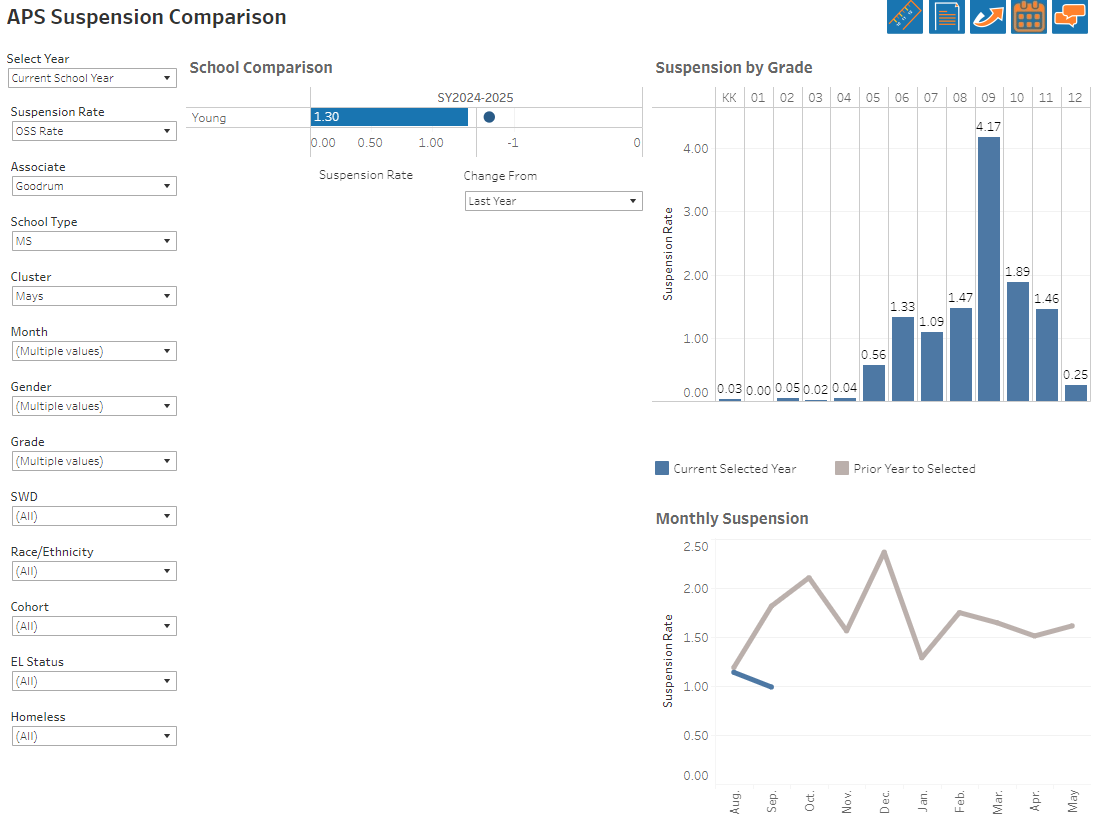 Information aboutour school
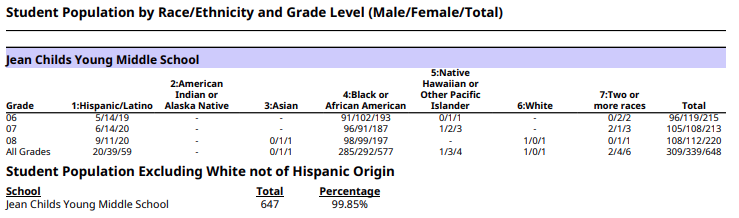 Join us onSaturday, September 28All GO team members are invited,but plan to have at least 3 members of your GO Team attend!
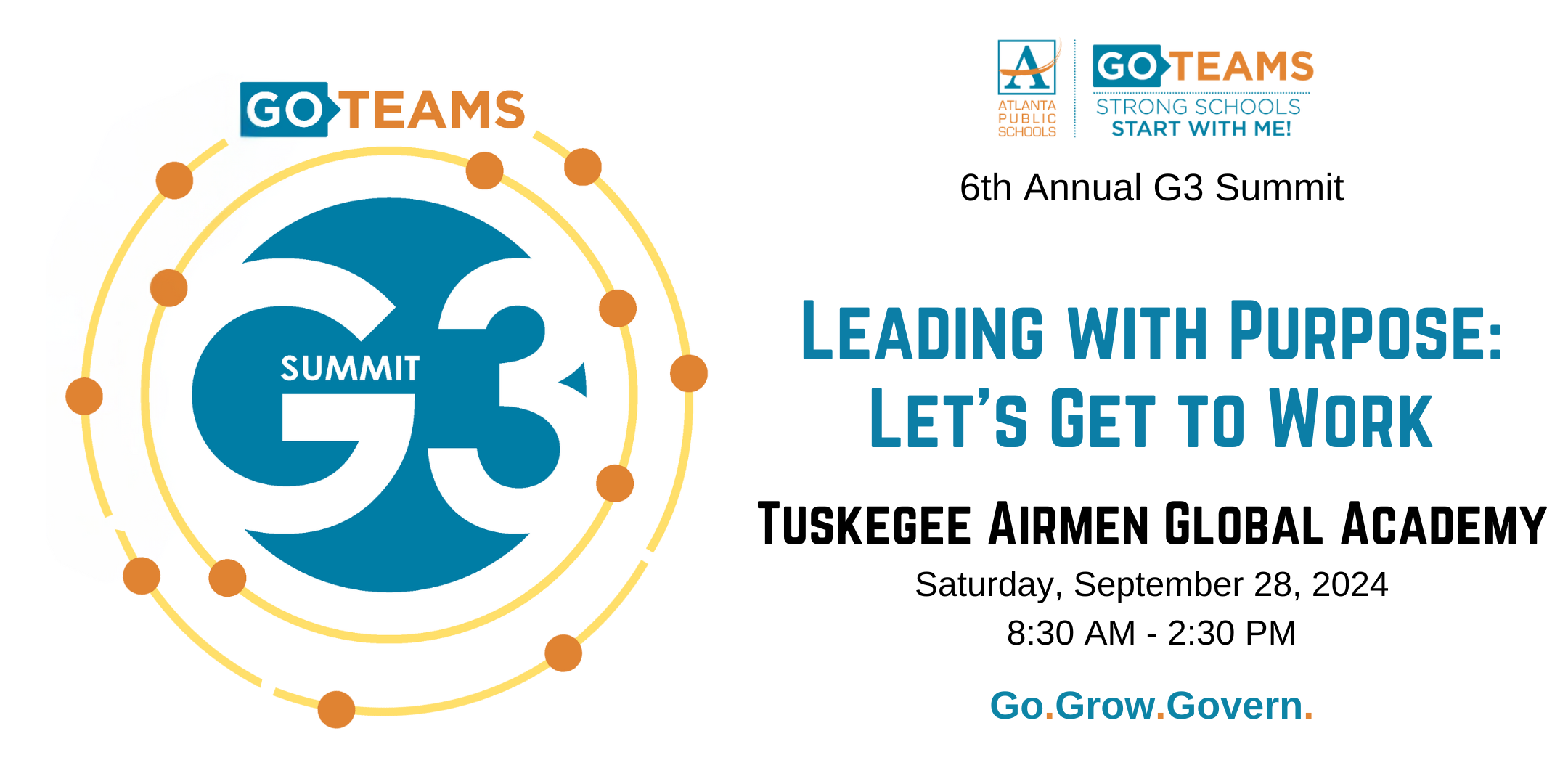 51
Questions?